ПРИВЕТСТВУЮ ВСЕХ НА НАШЕМ УРОКЕ!
ЖЕЛАЮ ХОРОШЕГО НАСТРОЕНИЯ!!!








НИЧЕГО НЕ БОЙТЕСЬ, У НАС ВСЕ ОБЯЗАТЕЛЬНО  ПОЛУЧИТСЯ!!!
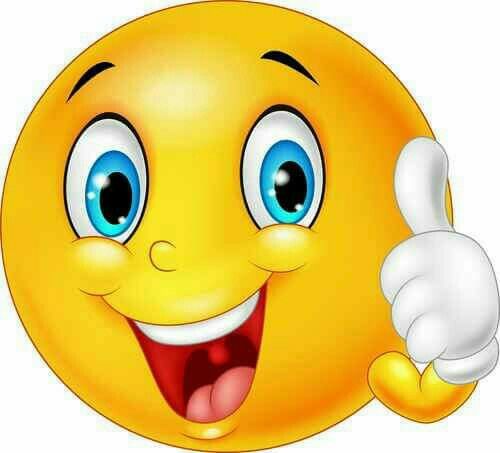 ГРЕЧЕСКАЯ   БОГИНЯ   В   ЧЕСТЬ  КОТОРОЙ БЫЛ   НАЗВАН    ГОРОД.
КАК  НАЗЫВАЮТСЯ   ГРЕЧЕСКИЕ   ВАЗЫ?
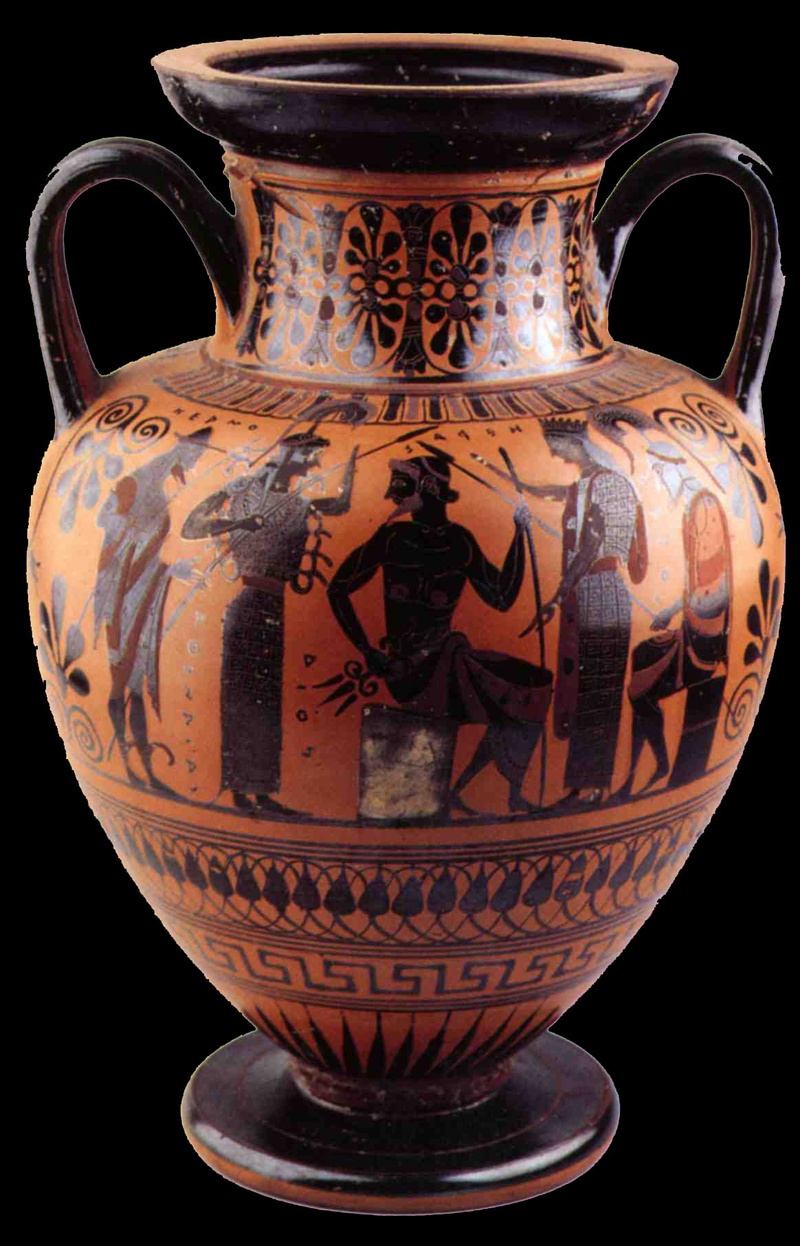 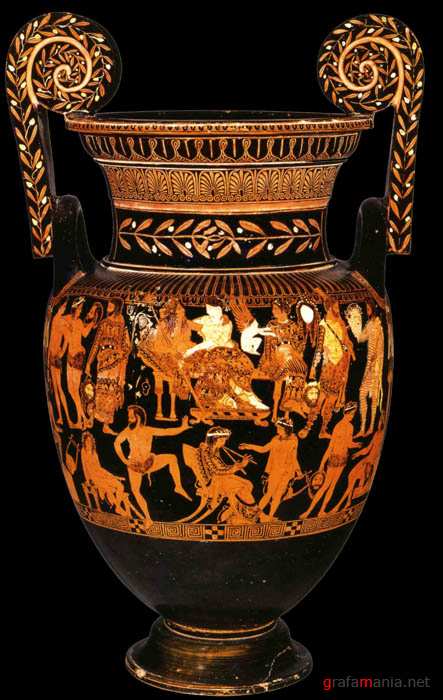 КАК   НАЗЫВАЮТСЯ   СОСУДЫ? 
ДЛЯ ЧЕГО ОНИ ИСПОЛЬЗУЮТСЯ?
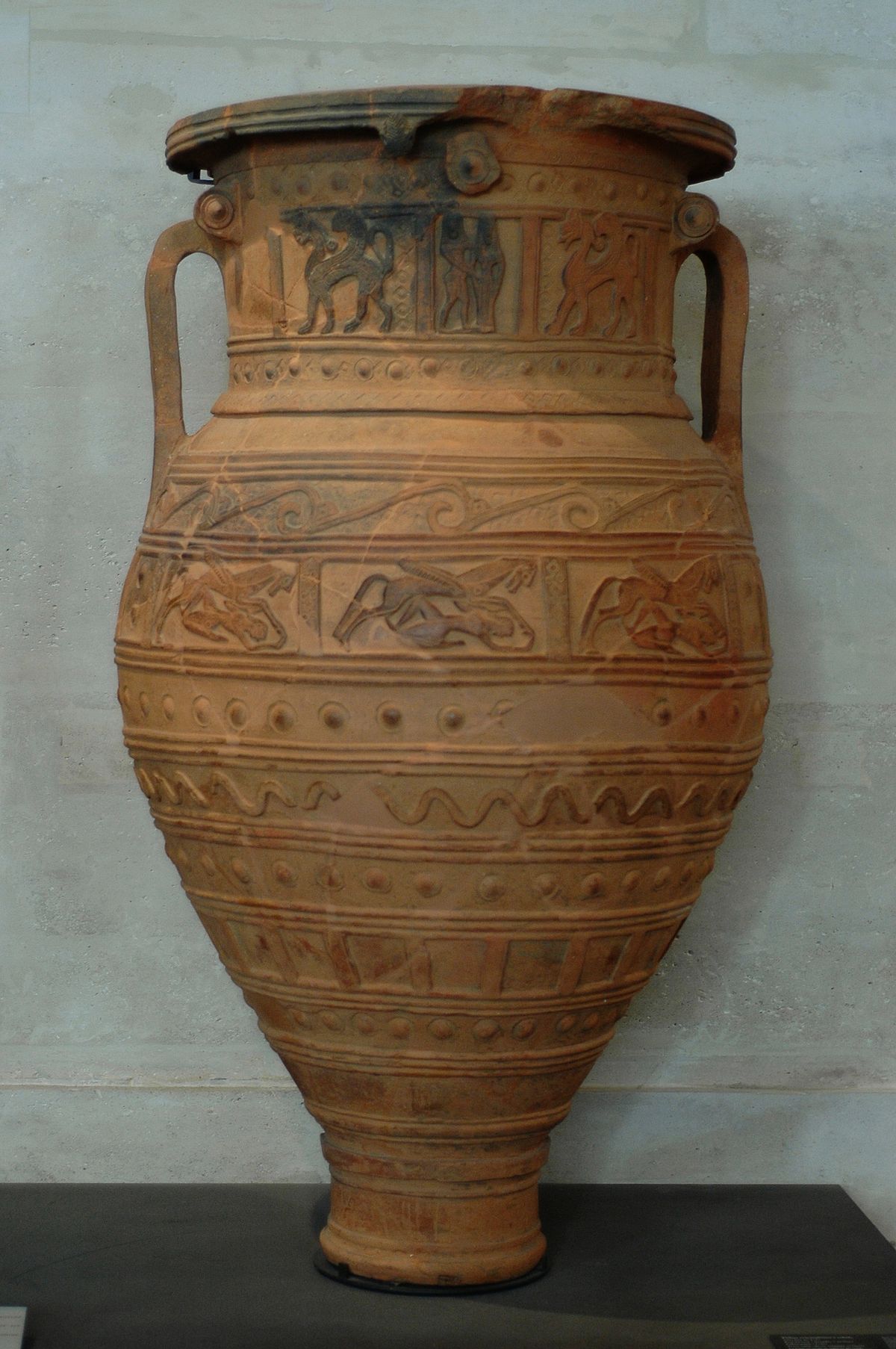 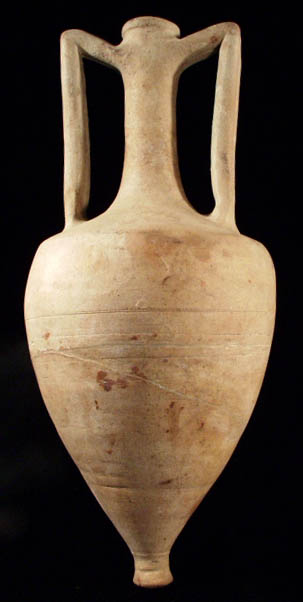 Мастера расписывали вазы, изображая на них многие события из жизни греков. 
А что бы вы изобразили на вазе, будь вы мастером?
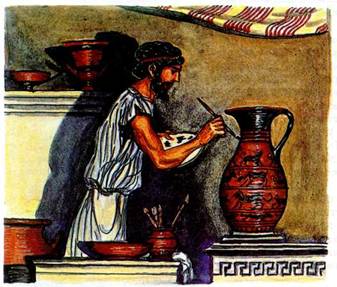 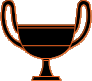 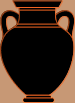 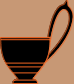 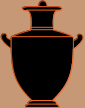 АГОРА – главная площадь АФИН
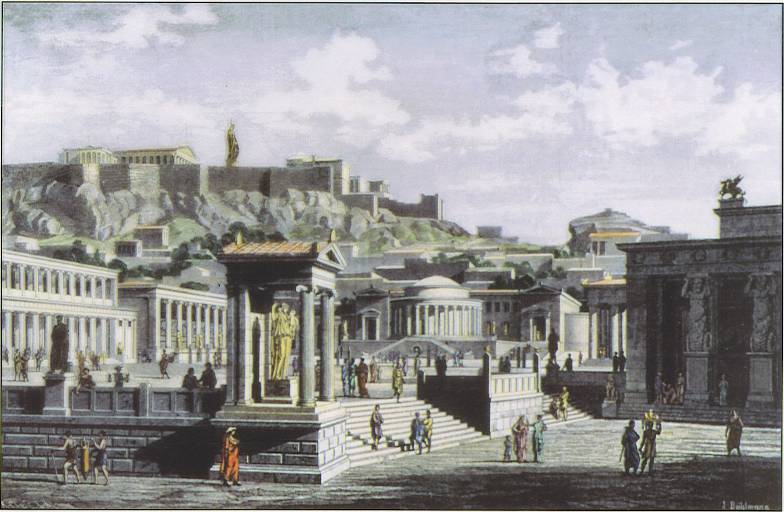 АКРОПОЛЬ
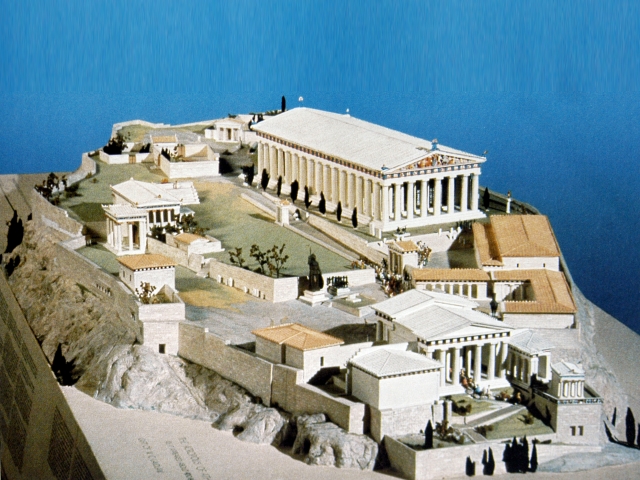 ПАРФЕНОН
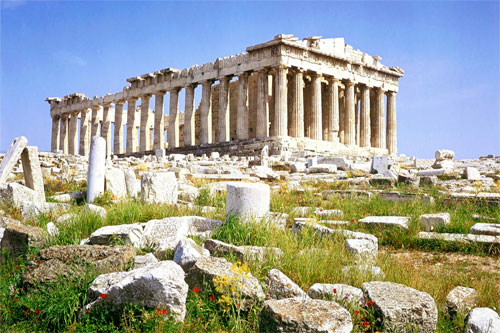 ФИЗМИНУТКА
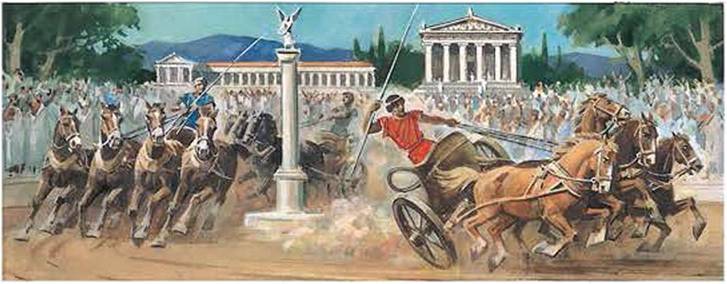 ШКОЛА В ДРЕВНЕМ   ЕГИПТЕ   И МЕЖДУРЕЧЬЕ
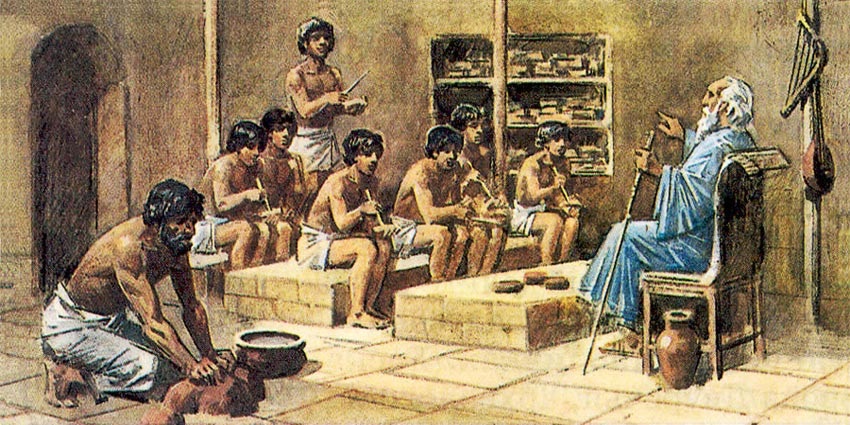 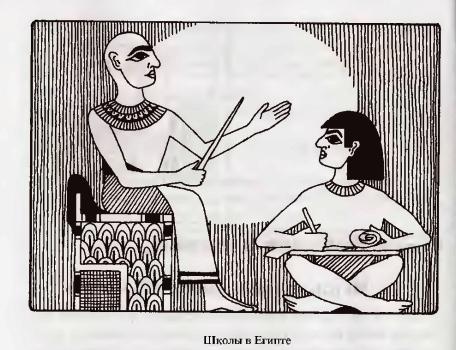 ТЕМА УРОКА:


В АФИНСКИХ ШКОЛАХ 
И  ГИМНАСИЯХ
ТЕМА УРОКА
В АФИНСКИХ ШКОЛАХ И ГИМНАСИЯХ
ЦЕЛЬ УРОКА:
познакомиться  с изучаемыми  предметами и   этапами образования  в древнегреческой школе
 2. сравнить древнегреческую школу и современную школу
 3. выяснить, какое  влияние  оказала древнегреческая школа на развитие современной школы и науки
ПЛАН УРОКА:
Рабы – педагоги.
Занятия  в школе.
Посещение  палестры.
В  афинских  гимнасиях.
ПЕДАГОГ - сопровождающий ребенка.
Школа (от  др.греч.) — досуг, учебное занятие
Кто учился?  
Мальчики из зажиточных семей граждан
Возраст учащихся:  7-11  лет
Чему учили?
Изучаемые   предметы
рисование
письмо
счет
пение
чтение
Игра на музыкальных инструментах
Письменные принадлежности
Диптих – деревянная дощечка покрытая воском





Стиль – палочка для письма
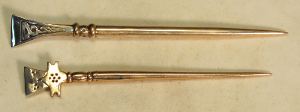 ДРЕВНЕГРЕЧЕСКИЙ АЛФАВИТ
Палестра – школа для гимнастических занятий.
Палестра    греч. «пале» - борьба
Кто учился? 
Мальчики из зажиточных семей
 Возраст учащихся:   12 -16 лет 
Чему учили?
Борьба, бег, прыжки, метание копья, метание диска.
В палестрах  стояли  статуи атлетов
КОПЬЕНОСЕЦ
ДИСКОБОЛ
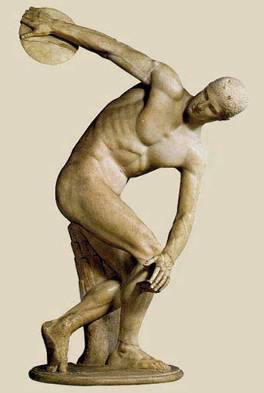 Афинский гимнасий
Афинский гимнасий
Кто посещал?  -  граждане
Возраст  – взрослые мужчины с17 лет до старости
                                 Занятия:
Гимнастика
 философии, астрономии, медицине, истории, другим наукам. Особое внимание уделяли  искусству красноречия.
Слушали выступления ученых
Пифагор – математик, философ
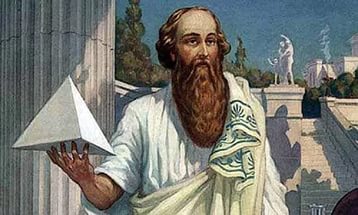 Евклид - математик
Геродот – «отец истории»
Текст с ошибками
Исправьте не менее 6 ошибок в тексте:
    Афинскую школу посещали все дети с 8 лет. Опытные педагоги проводили занятия. В обычной школе учились красноречию, музыке, поэзии. В палестрах мальчики учились читать, писать, считать. А в гимнасиях все занимались борьбой, слушали выступления известных стратегов, которые излагали свои взгляды по различным наукам.
Критерии оценивания
1 ошибка – «5»
2 ошибки – «4»
3 ошибки – «3»
4 и более ошибки – «2»
ОЦЕНИ УРОК И СВОЕ НАСТРОЕНИЕ
Сегодня я узнал…
Я научился…
Для меня было открытием то, что…
Меня удивило…
Мне показалось важным…
ДОМАШНЕЕ ЗАДАНИЕ
Пересказ §38;
В рабочей тетради № 38
(базовый уровень) 
3) сравнить, что общего и в чем различие в  современной и  афинской школах. 
(творческий)
Спасибо за урок!
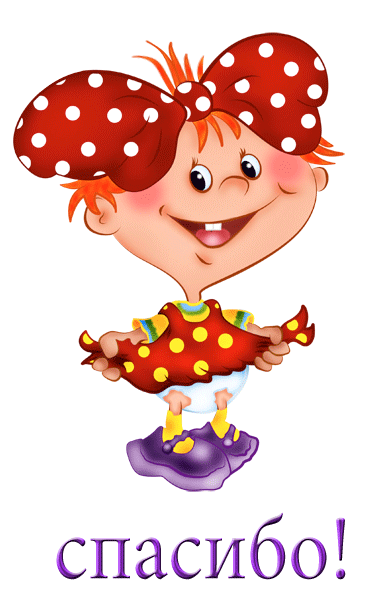